Calling the University! Helicopter parents’ on board.
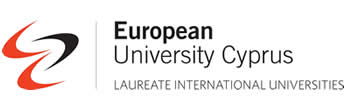 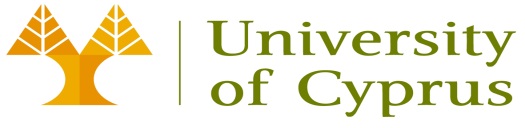 Loizos Symeou1  
Iasonas Lamprianou2 
Eleni Theodorou1
1Department of Education Sciences, European University Cyprus
2 Department of Social and political Sciences, University of Cyprus
L.Symeou@euc.ac.cy 
lamprianou.iasonas@ucy.ac.cy 
E.Theodorou@euc.ac.cy
What is our study about?
An ongoing mixed-method research study which aims to investigate in depth the nature of the phenomenon of family involvement (FI) in two universities in Cyprus (one state and one private) by focusing on the implications it has for students’ experiences.
It investigates why, in what ways, as well as how similarly or differently family members of traditional-aged undergraduate students at the two universities become involved in their children’s university studies. 
It explores perspectives of students regarding the phenomenon, as well as the perspectives of other actors involved, such as their family members, and the university faculty and administrative staff.
Our paper today
Focuses on:
Examining the meanings, forms and conceptualisations of family involvement in higher education from the perspective of the administrative personnel at the two participant universities in Cyprus
What do we mean withfamily involvement in HE?
Family vs. parent involvement

Signifies any type of involvement from member(s) of a student’s family in any matter associated with the student’s university studies and which is undertaken to support the student. 

‘Family’ may refer to one’s partner, guardian, or adult(s) with whom one is biologically related

Prior phases of the study confirmed this operational definition
[Speaker Notes: For the purposes of the study, ‘family involvement’ is meant to signify any type of involvement from member(s) of a student’s family in any matter associated with the student’s university studies and which is undertaken to support them. 
The term ‘family’ refers to one’s partner, guardian, or adult(s) with whom one is biologically related.]
Is this (FI) actually taking place?
FI is increasingly spreading into higher levels of education as many parents/guardians strive to contribute to and become involved in their children’s university experience (Wintre & Yaffe, 2000; Lynk Wartman & Savage, 2008)
Families/guardians of traditional-age undergraduate students have been found to not only exhibit interest in students’ academic progress and performance (Wolf et al., 2009) but to also influence them (Cullaty, 2011)
What about FI in HE in Cyprus?
Local newspaper  (September, 2010) describes how parents are seen in private university grounds accompanying their children to enroll at university and choose their courses
The Service for Academic Affairs and Student Welfare of a state university circulates on 15.9.2011 a message to all its students announcing the termination of any permission of any adult other than the student to receive information or handle any affair on behalf of the student.
Why is it important to conduct research on this topic?
the exploration of the phenomenon of FI within higher education has not received wide attention, even though it affects not only the student but also other domains of higher education experience, such as institutional philosophies and policies, programs and services and administrative structure (Carney-Hal, 2008).
Why is it important to conduct research on this topic?
In general, less FI among lower socioeconomic levels
unequal educational outcomes, life chances (Crozier, 2000; Horvat, et al., 2003; Lareau, 1987). 
Migration of FI in increasingly higher levels of education (see Lynk Wartman & Savage, 2008; Symeou & Theodorou, 2012)
Issues of equal opportunities arise across educational levels and institutions
Increasing demand for HE; HE’s increasing cost; significance in an individual’s life opportunities
HE’s importance for social mobility and equity
Less participation in higher education among students from socially underserved groups  and higher risk for dropping out (Reay, David, & Ball, 2005)
see Cambridge Journal of Education Special Issue on Globalisation and Student Equity in Higher Education, March 2011; latest call for EquNet Competition 2011 on equity in higher education organised in the framework of the EquNet EU LLP Erasmus project
[Speaker Notes: Our study is situated in sociological understandings of education which have highlighted the fact that families from lower socioeconomic levels tend to have less involvement in their children’s education and that this difference across socioeconomic groups often leads to unequal educational outcomes and life chances (Crozier, 2000; Horvat, et al., 2003; Lareau, 1987). 
Most research in the field of family involvement has focused in lower levels of education, mainly in primary and to a lesser degree in secondary education. However, given the migration of family involvement in increasingly higher levels of education (see Lynk Wartman & Savage, 2008)
issues of equal opportunities arise across educational levels and institutions, and particularly so within the area of higher education.]
What  is our perspective in investigating the phenomenon?
We move away from psychological approaches  often adopted in the field (see for example Galinsky, 1987; Ainsworth, 1989; Chickering & Reisser, 1993) 
We situate our study within sociological examinations of family involvement, looking particularly at:
how values, ideas, ideologies and power dynamics play out in the different manifestations of family involvement
by using theoretical ideas which involve cultural approaches to parenthood and personhood and sociological examinations of the marketization of higher education as frames through which to investigate the phenomenon.
Our sample:
A sample of the administrative personnel of two universities in Cyprus, one no-fee paying state university and one fee-paying private university
Selected through a purposive sampling process among administrators and secretaries who deal with family-initiated communication in the two institutions. 
17 participants (N=9 and N=8 from the state university and the private university, respectively)
Our data collection method:
250 Online logs completed by the administrative personnel documenting incidents of family involvement they handled during their working hours (September 2013-June 2014) 
Logs were semi-structured questionnaires, administered online, which the administrative personnel were asked to complete in case they had direct experience of instances of FI, e.g. via phone, visit at the office, email, etc. The logs inquired through both close- and open-ended questions as to the age of the student concerned, her/his year of study, which family member made the contact (e.g. mother, father, spouse, etc.), what the request was about, description of the incident, whether the student was aware of this contact, possible reasons why the student did not handle the issue of concern her/himself, and positive and negative impressions of the administrative staff regarding the incident.
Our data analysis:
Descriptive statistics were used for the analysis of the logs’ close-ended questions
The data from the open-ended questions were analysed following a content and thematic analysis approach.
Our main findings (1):
1. Many families in both universities seem to get involved in the university life of undergraduate students, even though in both universities the phenomenon fades as the student proceeds from year to year in her/his studies. 
2. FI in the two universities was manifested in similar ways, a finding which can largely be explained by the shared local cultural context of the two universities.
Our main findings (2):
e.g.  in both universities:
Families contact the administrative personnel for issues referring to both male and female undergraduate student family members ( 46.9% of communications in the state university involved male students and 51% female students; the figures were 47.7% and 52.3% respectively in the private university). 
FI was majorly initiated by students’ mothers, much less so by students’ fathers, and very rarely by other family members, like a partner, brother or sister, thus indicating similar findings elsewhere suggesting gendered differences in family involvement. 
For instance studies have shown that mothers are more inclined to provide emotional support to their university students compared to fathers (Herndon & Moore, 2002) and fathers are more involved in providing their approval when it comes to university choice (Brooks, 2004; David, et al., 2003). 
The communication takes place on campus and the student accompanies the family member. However, in most cases the student maintains a passive role leaving the family member to talk to the administrator.
Our main findings (3):
3. The administrative personnel often acts as a mediator between the family and the institution.
4. Despite initial negative attitudes towards family involvement, administrative staff accepted certain types of involvement under conditions:
FI perceived to be a manifestation of a family’s caring for their student member, legitimized by culturally specific parenthood ideologies which justified the parent going to any lengths to ‘help’ the child. 
Increasing marketization of HE 
In line with similar research results reported elsewhere (Daniel et al., 2001; Merriman, 2007; Carney-Hall, 2008; Oliver, 2011), this was more evident in the private university: in an effort not to disappoint the family as consumers, the administrative staff expressed more easily and frequently their efforts to adapt to families’ claims for legitimized power and control over their child because of the financial contributions they made towards their child’s education.
Our main findings (4):
5. The student positioned by family as agent by proxy:  family seemed to act on behalf of the student to bypass and/or violate university regulations and procedures for the student’s academic benefit in matters such as course enrollment, performance and grades, transfers admission procedures deadlines and programs (see also Stringer et al., 1998; Bastian, 2010; Payne, 2010).
What are our conclusions?
Even though in the particular universities relationships with parents/guardians during their children’s post-school academic life appear to be distant, FI is there as many parents/guardians strive to contribute to and become involved in their children’s university experience.
Certain types of FI are considered by participants as necessary or positive: for financial purposes & health reasons
FI attributed to:
cultural factors: socially constructed ideas regarding the roles of child and parent, and the associated responsibilities of each part as these pertain to the securement of the child’s future. 
   B) Marketization of education:  
parents’ right/responsibility for involvement also due to financial contribution
[Speaker Notes: Ναι, έχουμε αυτή την τάση να είμαστε λίγο υπερπροστατευτικοί, να αμυνόμαστε λίγο περισσότερο στα όσα κάνει ο γιος μας ή η κόρη μας. Και έτσι αν ρωτάς αν έχει σχέση με τα κουλτούρα της Κύπρου ναι. 

Στην Κύπρο, δεδομένου του ότι δεν ενηλικιώνεσαι έτσι εύκολα, και οι γονείς σχεδόν πάντα θέλουν να παίζουν κάποιο ρόλο

Νομίζω ότι έχει να κάνει σχέση με το γεγονός ότι οι γονείς πληρώνουν τα δίδακτρα, και άρα έχουν μια ανησυχία.]
Implications & questions raised
What is the meaning of ‘autonomy’ especially when family/parents are sponsoring their children’s studies?
What is the role and responsibility of the student with regard to his/her education? The family’s? The university’s?
Whose responsibility is the student?
How can students be best supported in their studies in the cases where FI might seem justified and/or necessary by the social actors involved?
Acknowledgments
Internal Research Projects 2013-2015, Research Committee, University of Cyprus
Dr. Konstantina Rentzou, Researcher, Department of Social and Political Sciences, University of Cyprus
Dr. Panayiota M. Andreou, Researcher, Department of Social and Political Sciences, University of Cyprus